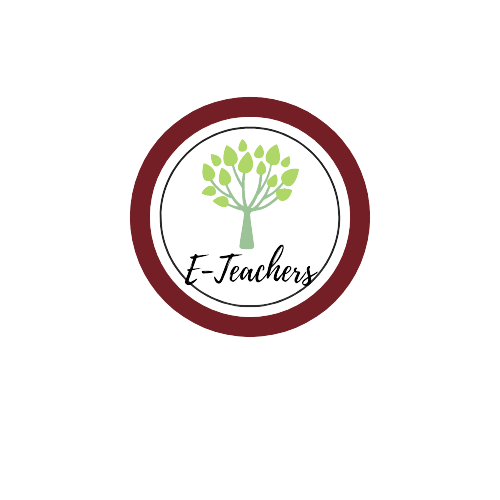 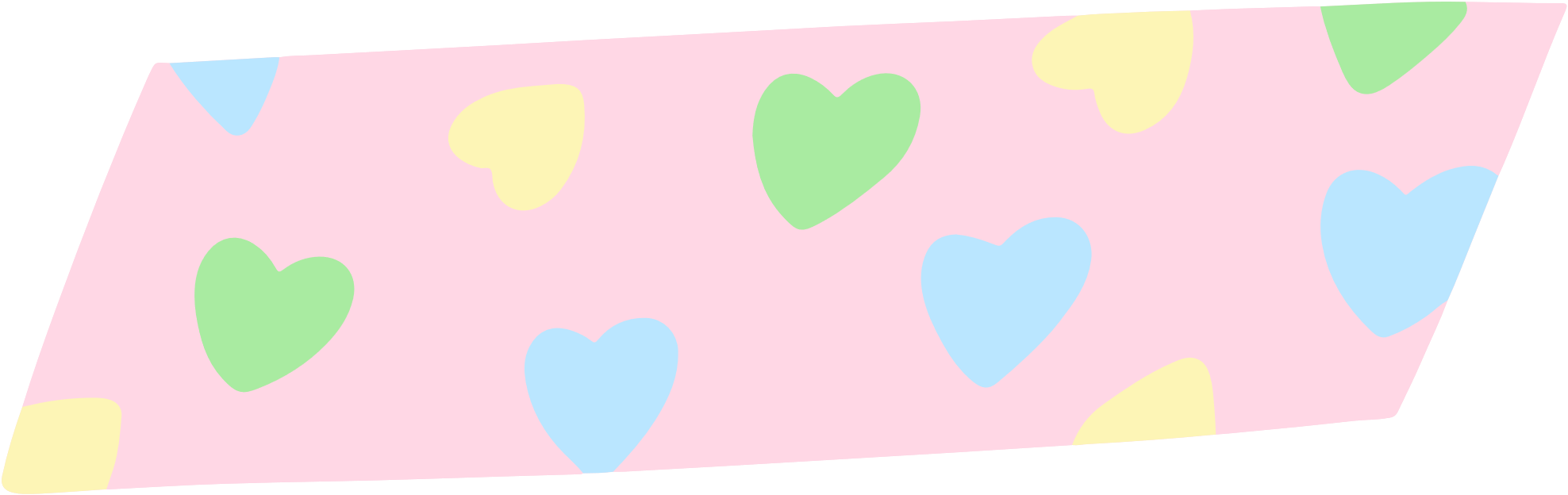 LESSON 9
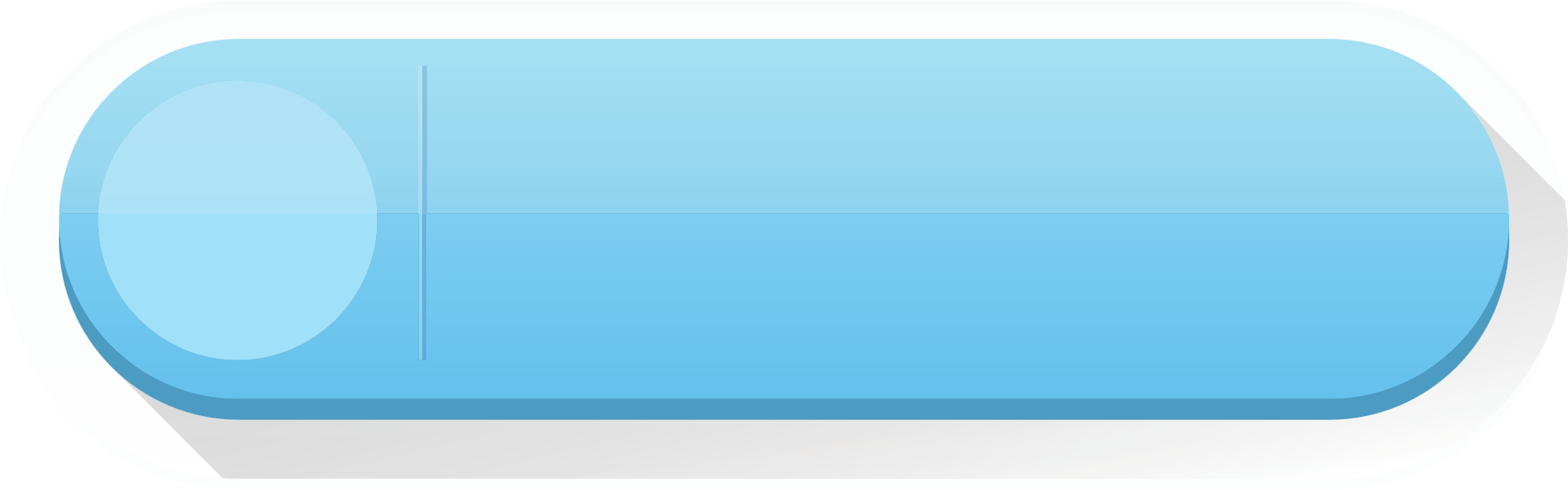 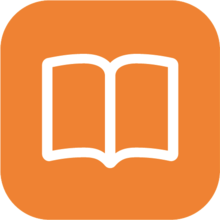 REVIEW
kịch
n
drama
n
phim kinh dị
horror
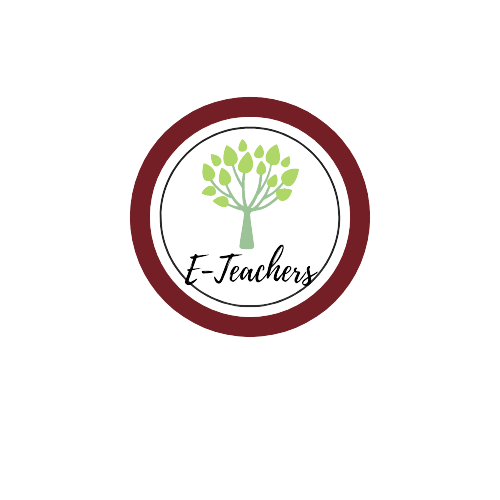 n
action
phim hành động
Ms Phương 
Zalo: 0966765064
adj
phim hoạt hình
animated
n
comedy
phim  hài
n
science fiction
phim khoa học viễn tưởng
adj
tệ
awful
adj
boring
nhàm chán
adj
thú vị
exciting
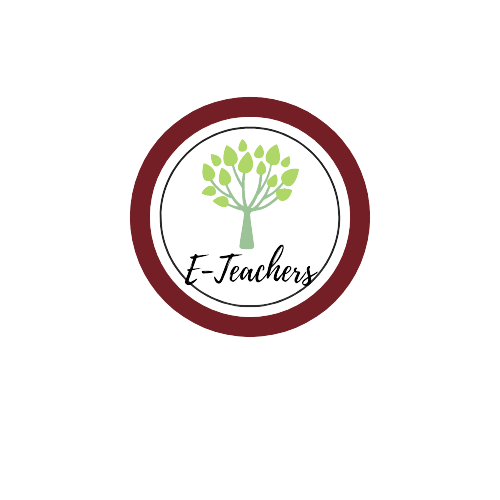 adj
tuyêt vời
fantastic
Ms Phương 
Zalo: 0966765064
adj
hài hước
funny
adj
terrible
kinh khủng
great
adj
tuyệt
adj
buồn
sad
n
quân đội
army
n
battle
trận đấu
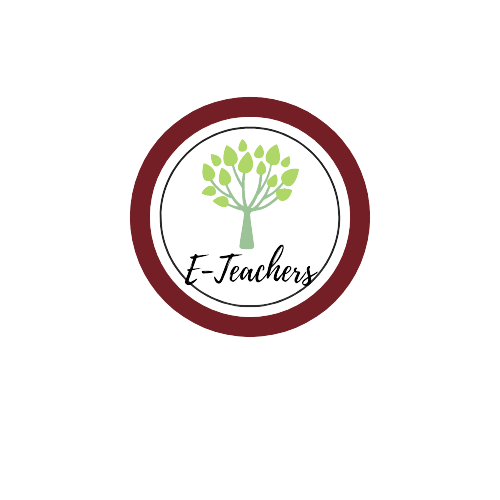 n
vị tướng
general
Ms Phương 
Zalo: 0966765064
n
nhà vua
king
n
queen
nữ hoàng
n
soldier
người lính
v
chiến thắng
win
n
invader
kẻ thù
v
attack
tấn công
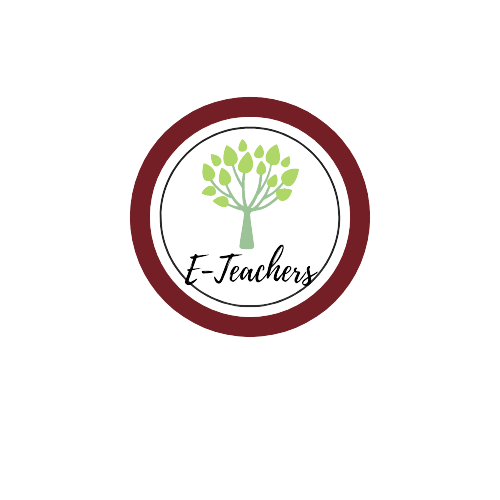 v
xảy ra
happen
n
tổng thống, chủ tịch
Ms Phương 
Zalo: 0966765064
president
n
người lãnh đạo
leader
Review vocabulary Unit 7
https://wordwall.net/resource/23980783
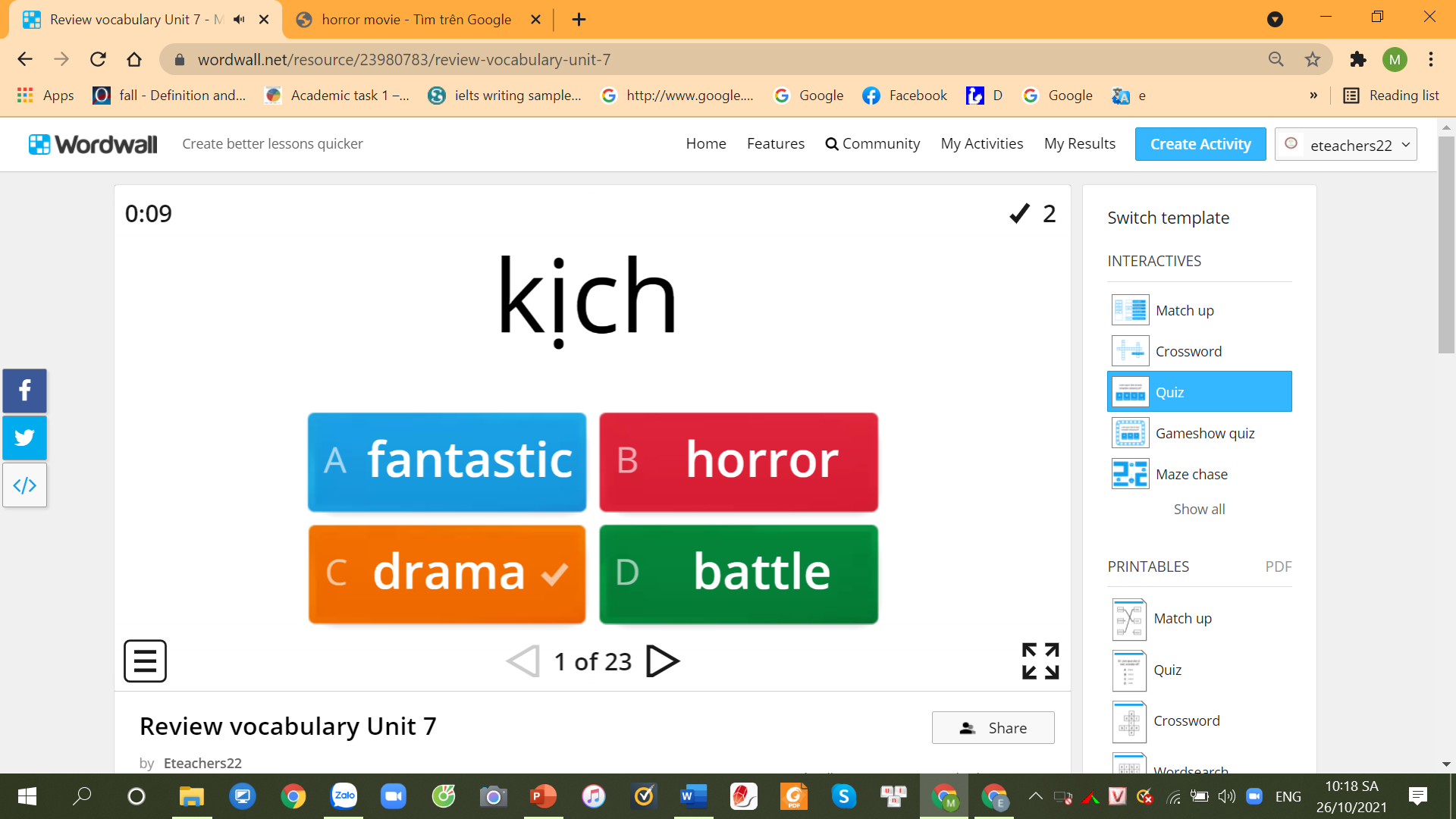 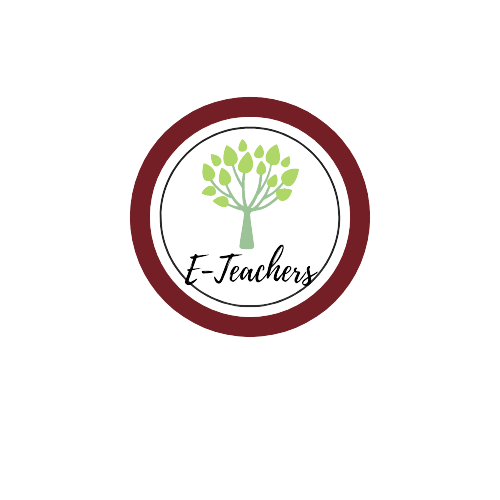 Ms Phương 
Zalo: 0966765064
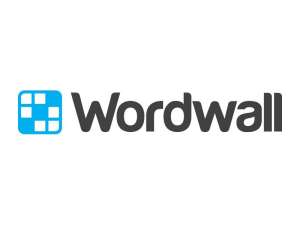 GRAMMAR REVIEW
Prepositions of time : giới từ chỉ thời gian
In + buổi trong ngày/tháng/năm/thế kỷ/thập kỷ
On + ngày
At + giờ cụ thể 
At + cụm từ ( at the moment, at present, at the same time, at lunch, at noon, at midnight, at night, at the weekend)
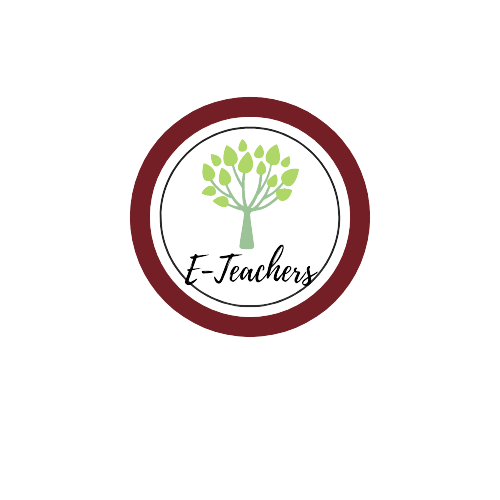 Ms Phương 
Zalo: 0966765064
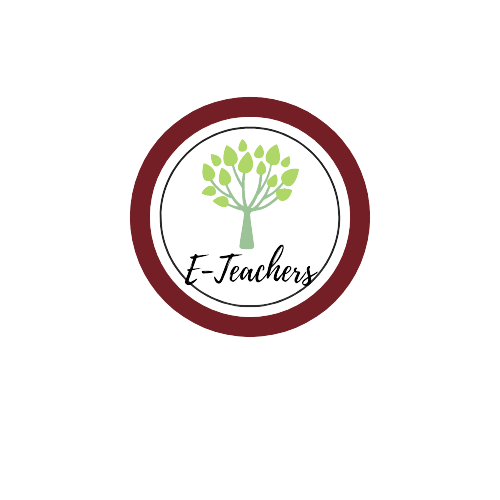 2. Thì quá khứ với động từ tobe “ was, were”
Ms Phương 
Zalo: 0966765064
Dấu hiệu nhận biết
Thì quá khứ đơn có những dấu hiệu nhận biết thông qua cáctrạng từ chỉ thời gian như: yesterday, last year/ month/ week … , ago, in + mốc thời gian trong quá khứ …
Listening
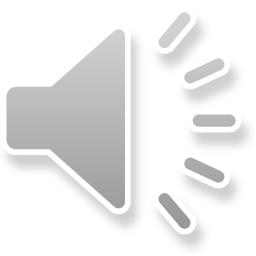 You will hear a boy giving a presentation about a movie he saw. Listen and fill in the blanks. You will hear the information tiwce.
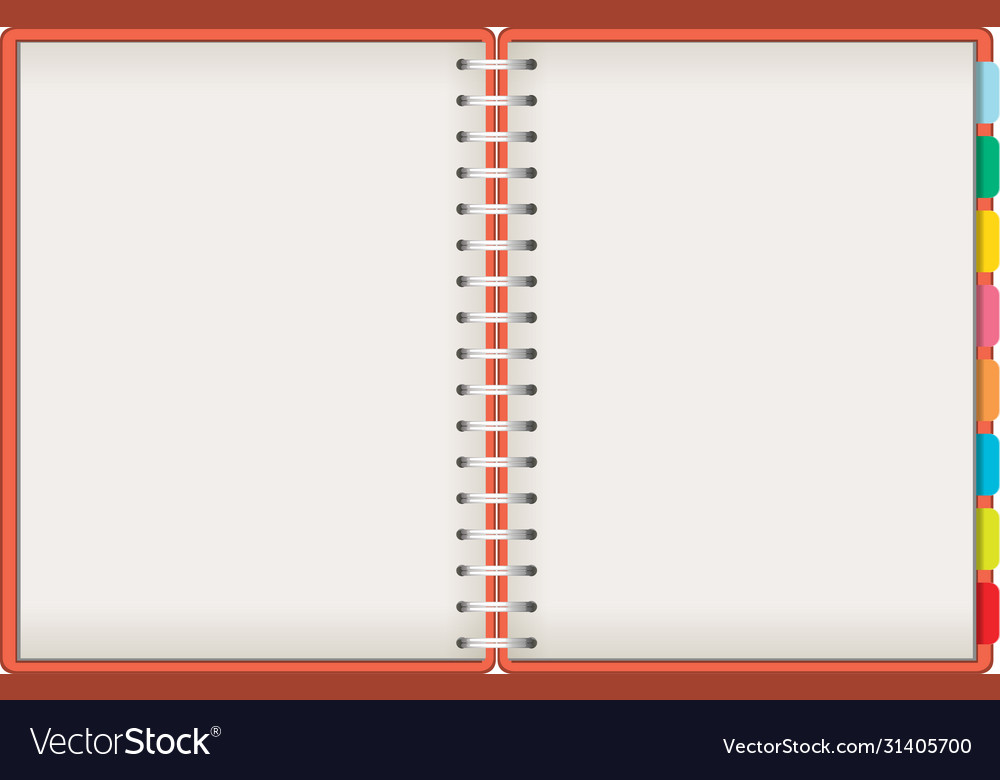 ______________________
0
My fantastic Best Friend
Name of movie
Thursday
1
______________________
Day he watched
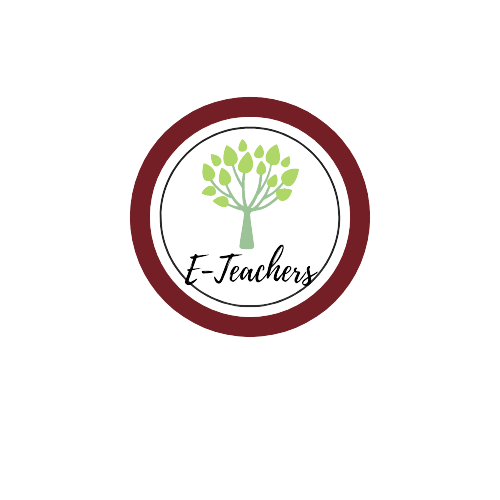 Birch
Book by the author:
K.J_____________________
2
funny
Ms Phương 
Zalo: 0966765064
Movie was:
very______________________
3
seven/7
_____________o’clock.
Movie started at:
4
music
What he liked the most about it:
the________________
5
READING
Read the movie review. Choose the correct answer. ( A, B, or C)
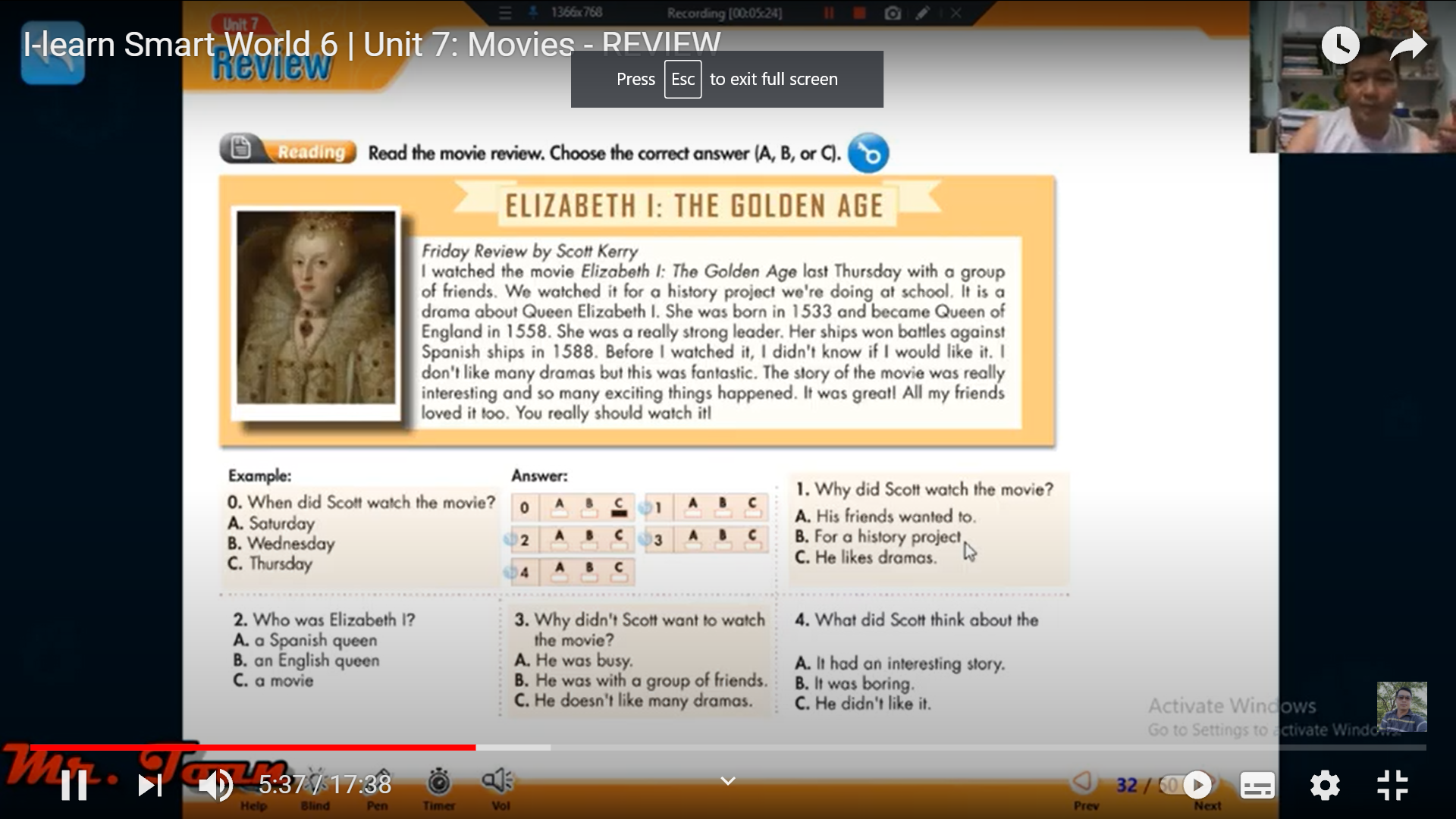 Friday Review by Scott Kerry
I watched the movie Elizabeth I. The Golden Age last Thursday with a group of friends. We watched it for a history project we’re doing at school. It is a drama about Queen Elizabeth I. She was born in 1533 and became Queen of England in 1588. She was a really strong leader. Her ships won battles against Spanish ships in 1588. Before I watched it, I didn’t know if I would like it. I don’t like many dramas but this was fantastic. The story of the movie was really interesting and so many exciting things happened. It was great! All my friends love it too. You really should watch it.
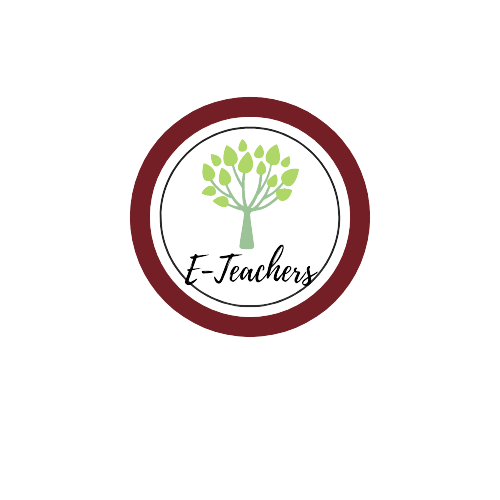 Ms Phương 
Zalo: 0966765064
Example:
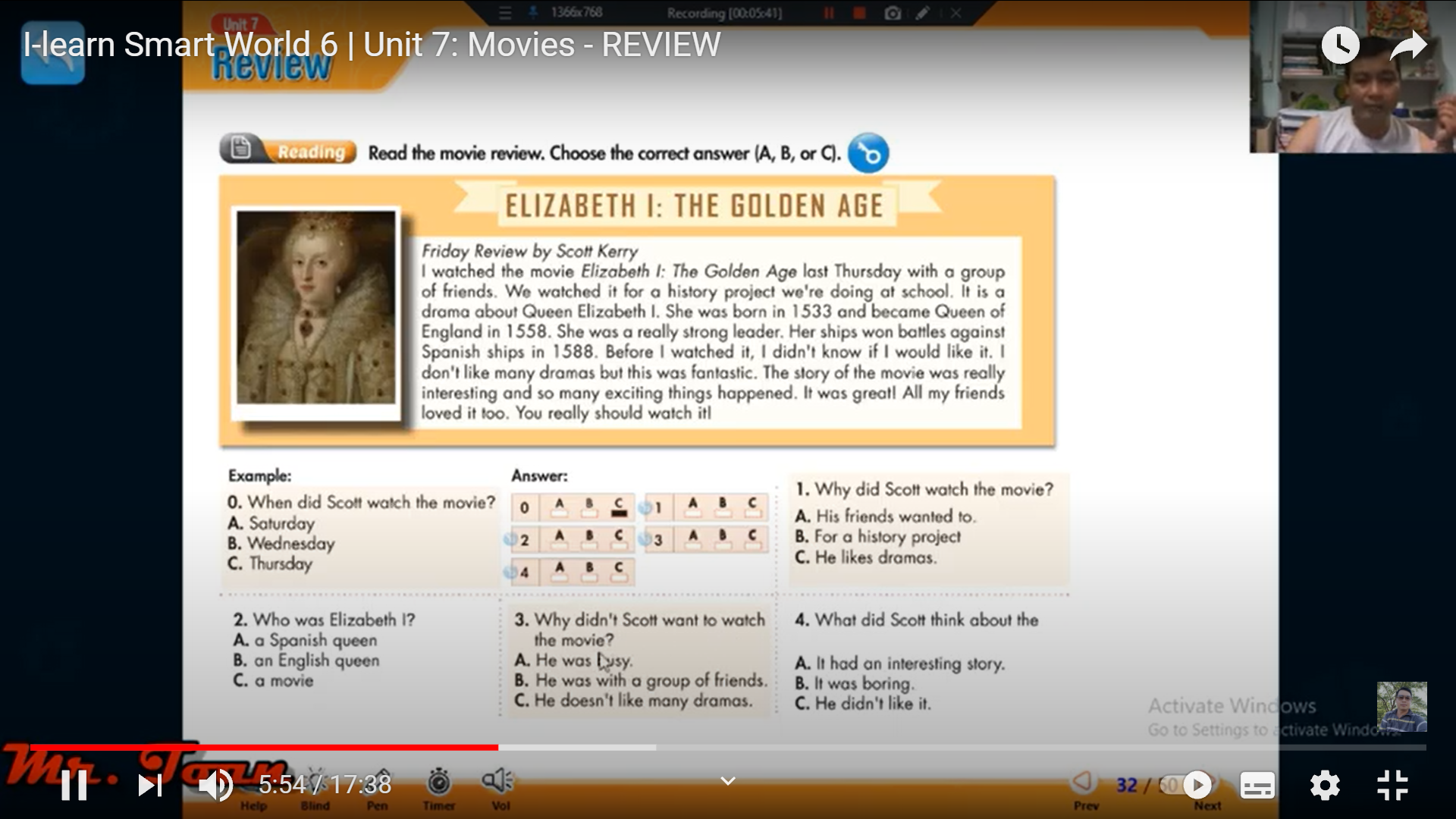 0. When did Scott watch the movie?
Saturday 
B. Wednesday
Thursday.
3. Why didin’t Scott want to watch the movie?
It had an interesting
It was boring
He didn’t like it.
1. Why did Scott watch the movie?
His friends wanted to
For a history project
He likes dramas.
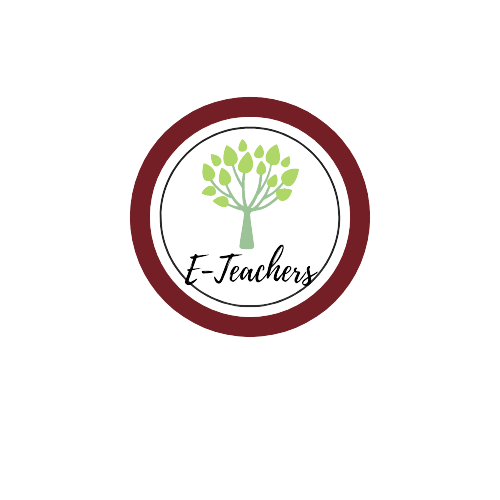 2. Who was Elizabeth?
an Spanish queen
a English queen
a movie
4. What did Scott think about the movie?
It had an interesting story.
It was boring
He didn’t like it.
Ms Phương 
Zalo: 0966765064
Vocabulary
Match the words with the decription.
horror      general        science fiction    
sad           soldiers       exciting     comedy
horror
This kind of movie is very scary. 
When you watch this kind of movie, you will laugh a lot. 
This a movie about life in the future.
When people feel like this, they may cry. 
This word means very, very interesting. 
An army is a large group of these people 
This person is the leader of an army.
_______________
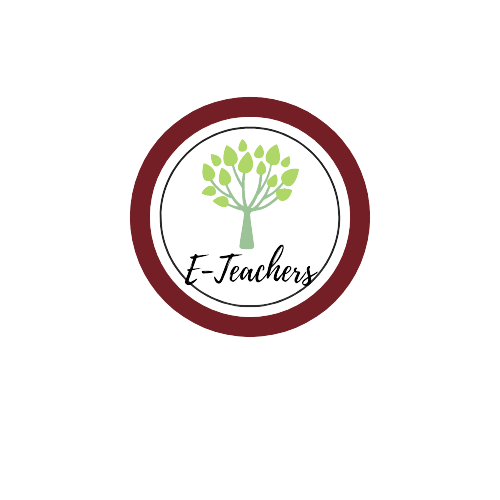 comeny
_______________
science fiction
_______________
Ms Phương 
Zalo: 0966765064
sad
_______________
exciting
_______________
soldiers
_______________
general
_______________
Grammar
Underline the mistake in each sentence. Write the correct word on the line.
The movie is at Saturday at three o’clock. 
This movie weren’t very good. In fact, it was terrible.
Quang Trung were a famous Vietnamese king. 
The movie is on in the evenings. It starts in seven o’clock. 
They was in the movie theater last night. 
Napoleon win forty-three battles and I think he was a great general
Did you see Flying Fantastic? How wasn’t it?
on
_________
wasn’t
_________
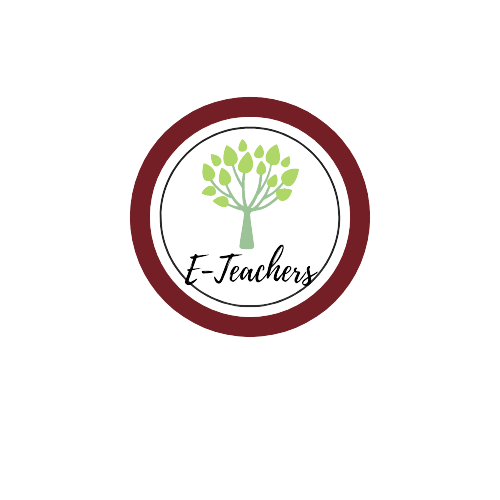 was
_________
at
_________
Ms Phương 
Zalo: 0966765064
were
_________
won
_________
was
_________
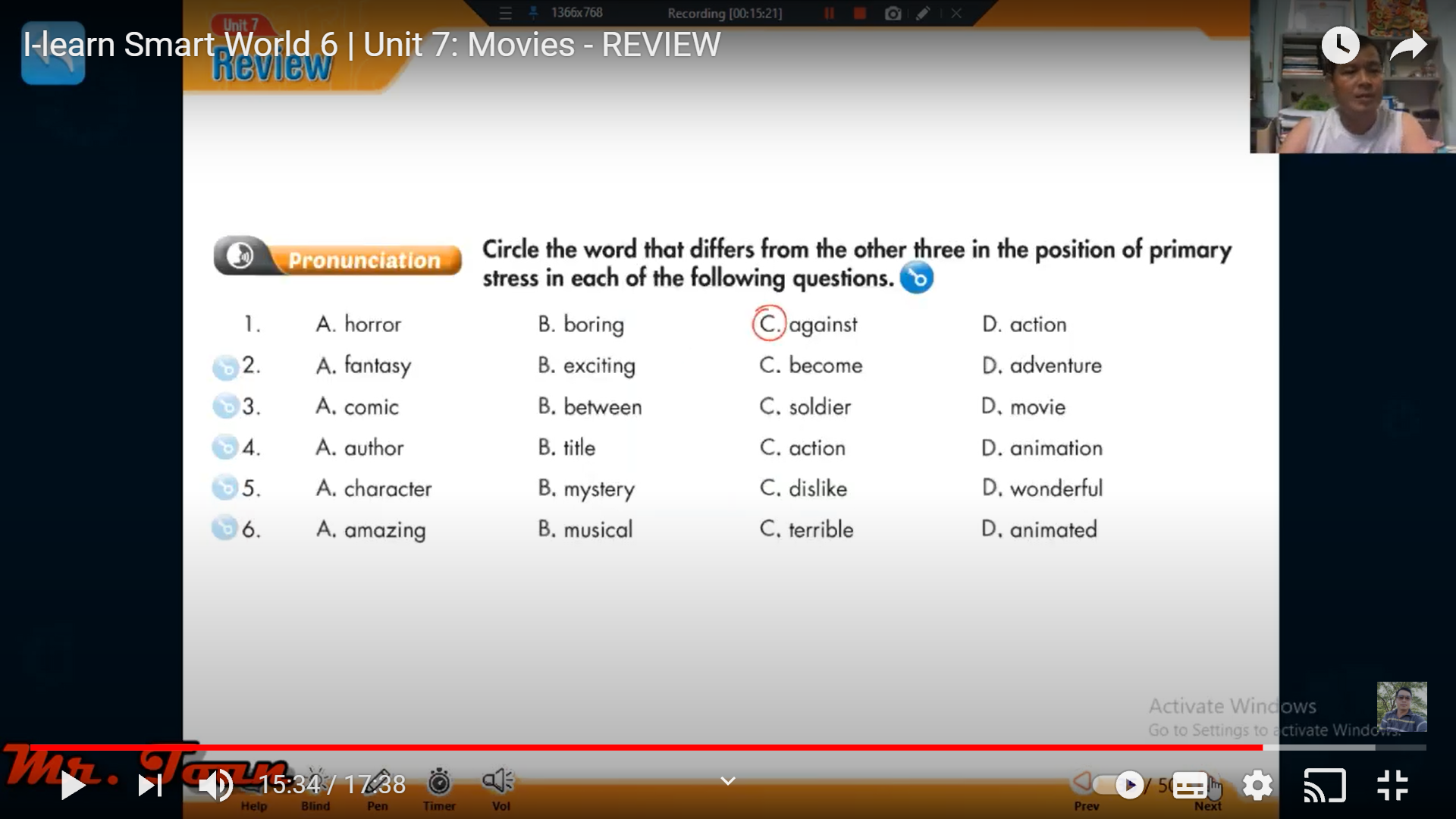 PRONUNCIATION
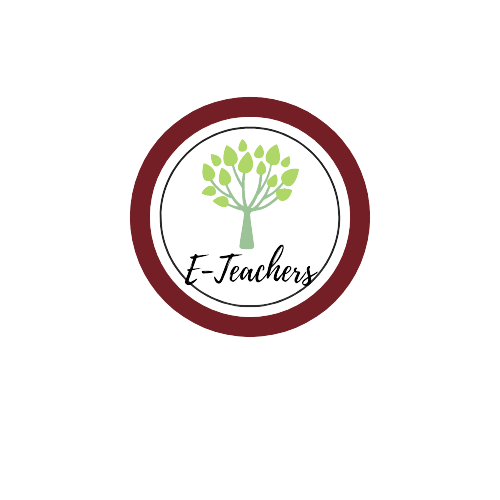 Ms Phương 
Zalo: 0966765064
WRAP-UP
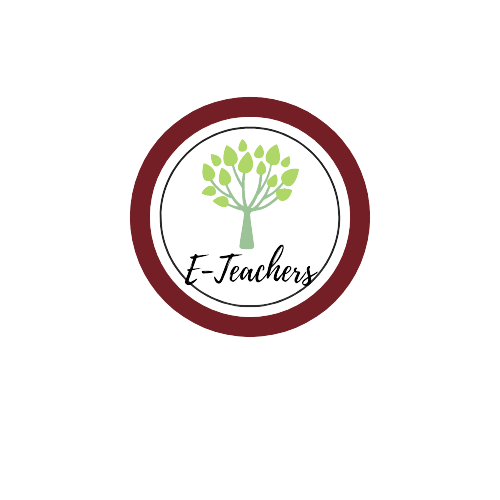 Ms Phương 
Zalo: 0966765064
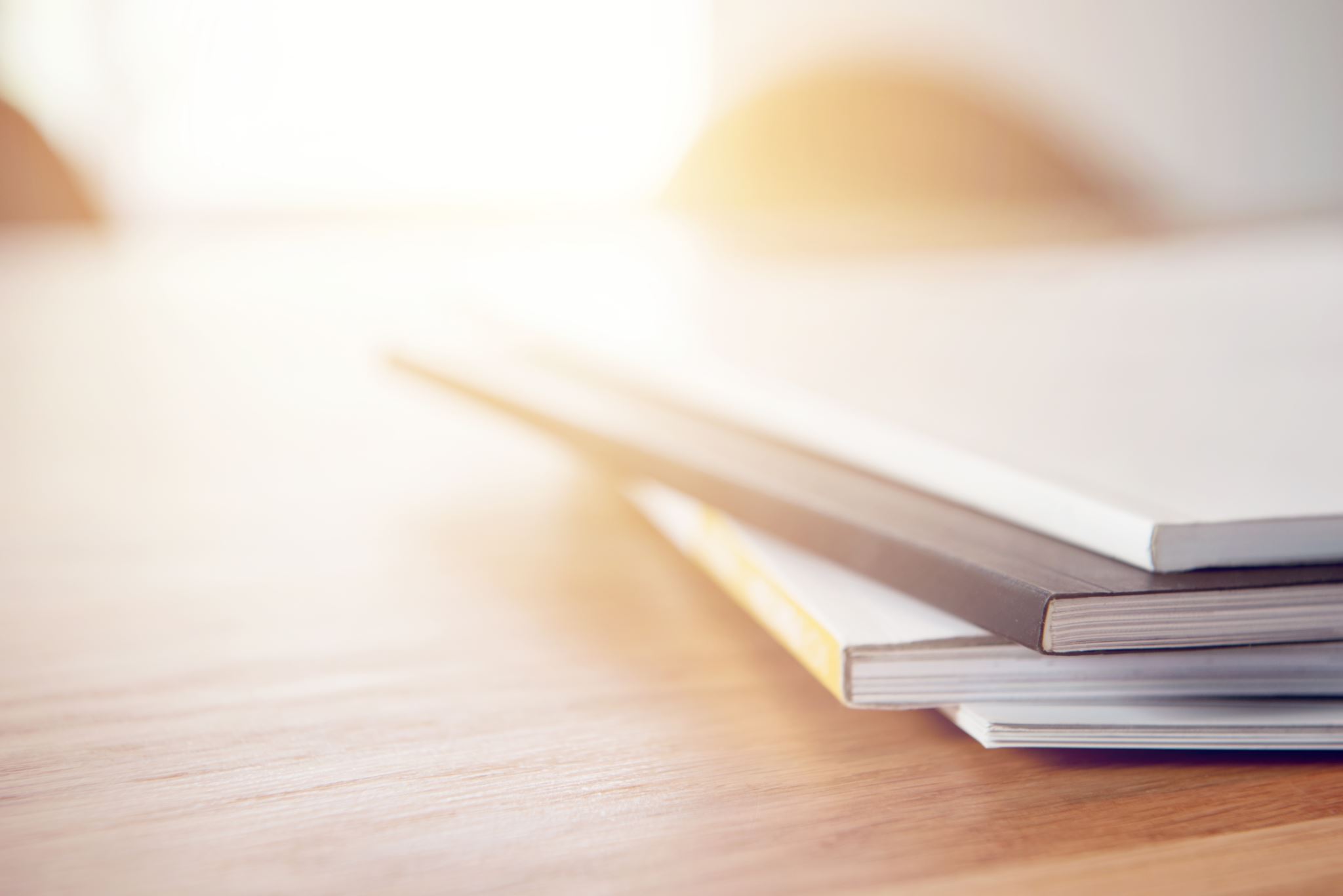 HOMEWORK
- Write the answers in their notebooks 
- Do exercises: Reading/ writing on page 43 (workbook)
- New lesson: Unit 8: The World around Us.